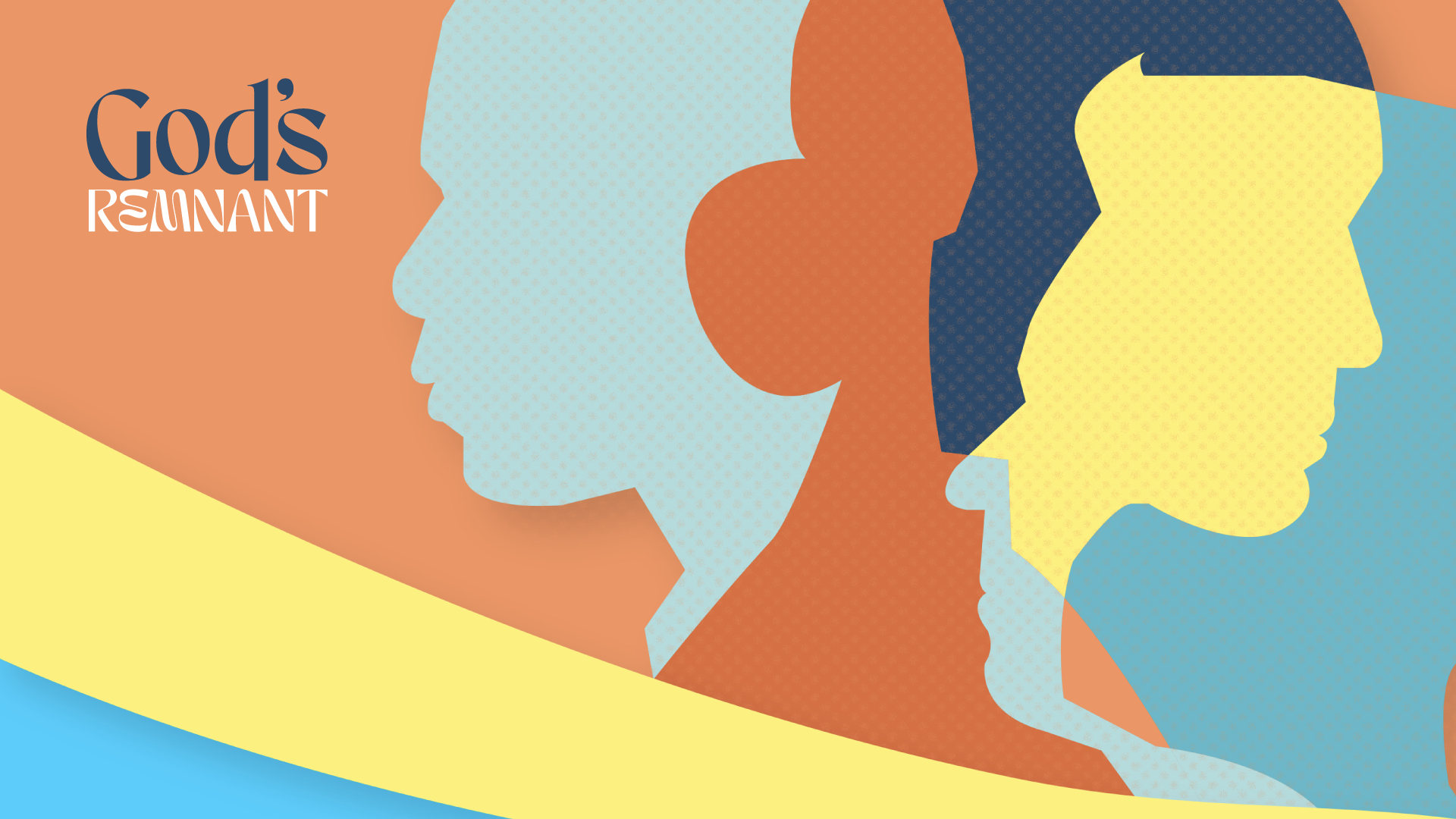 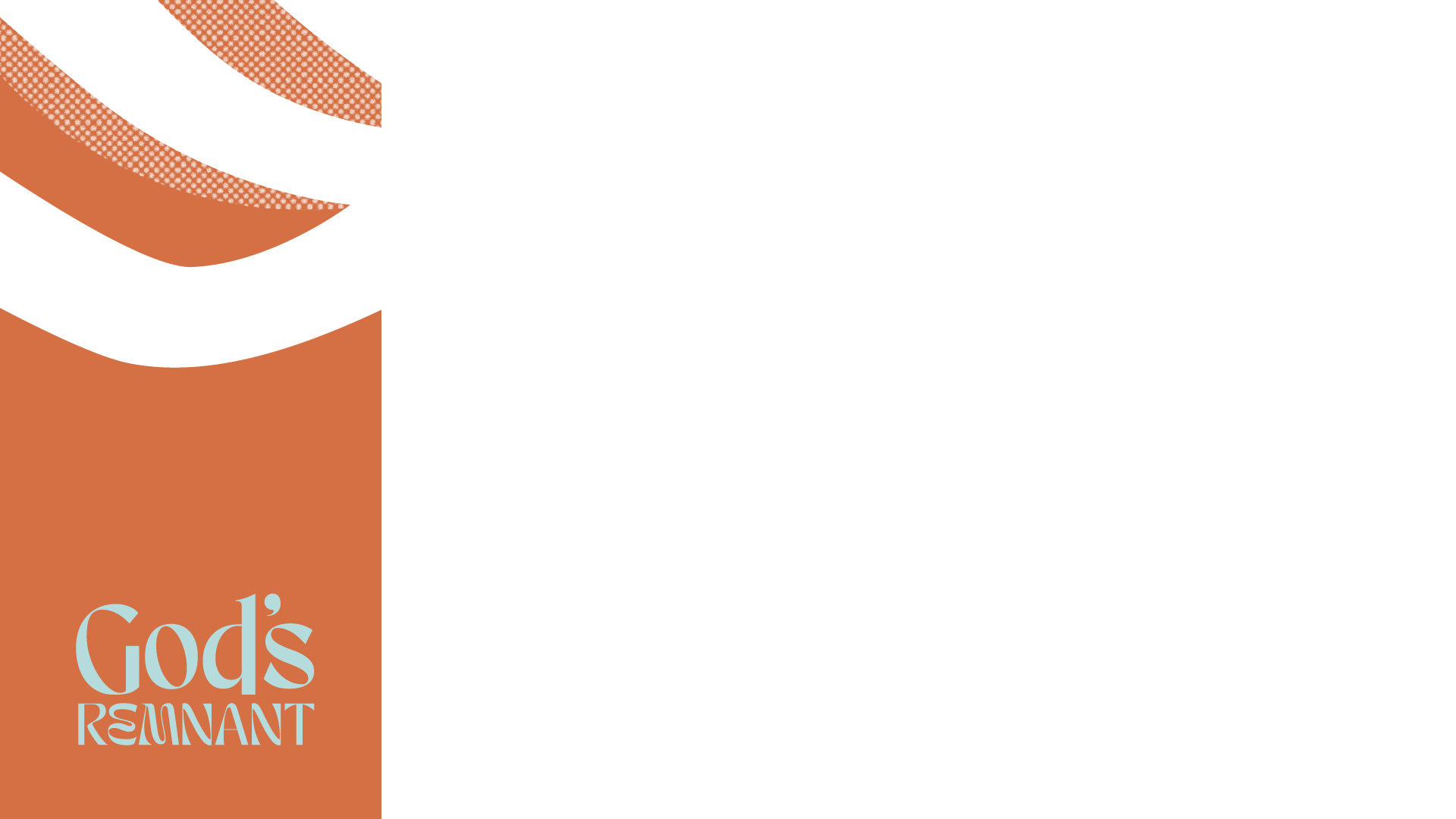 STANDS OUT
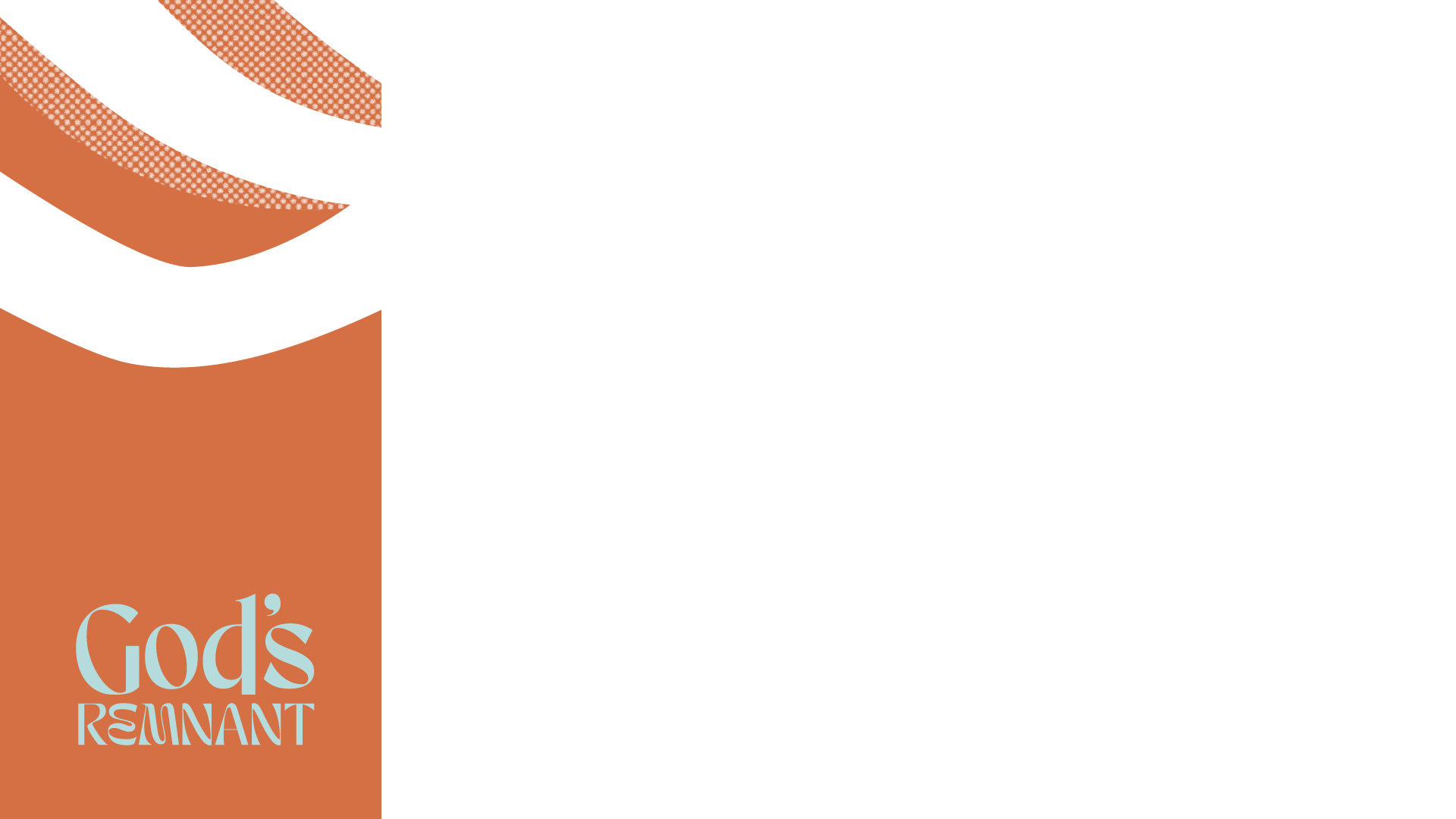 IMMORALITY CRIES OUT
STANDS OUT
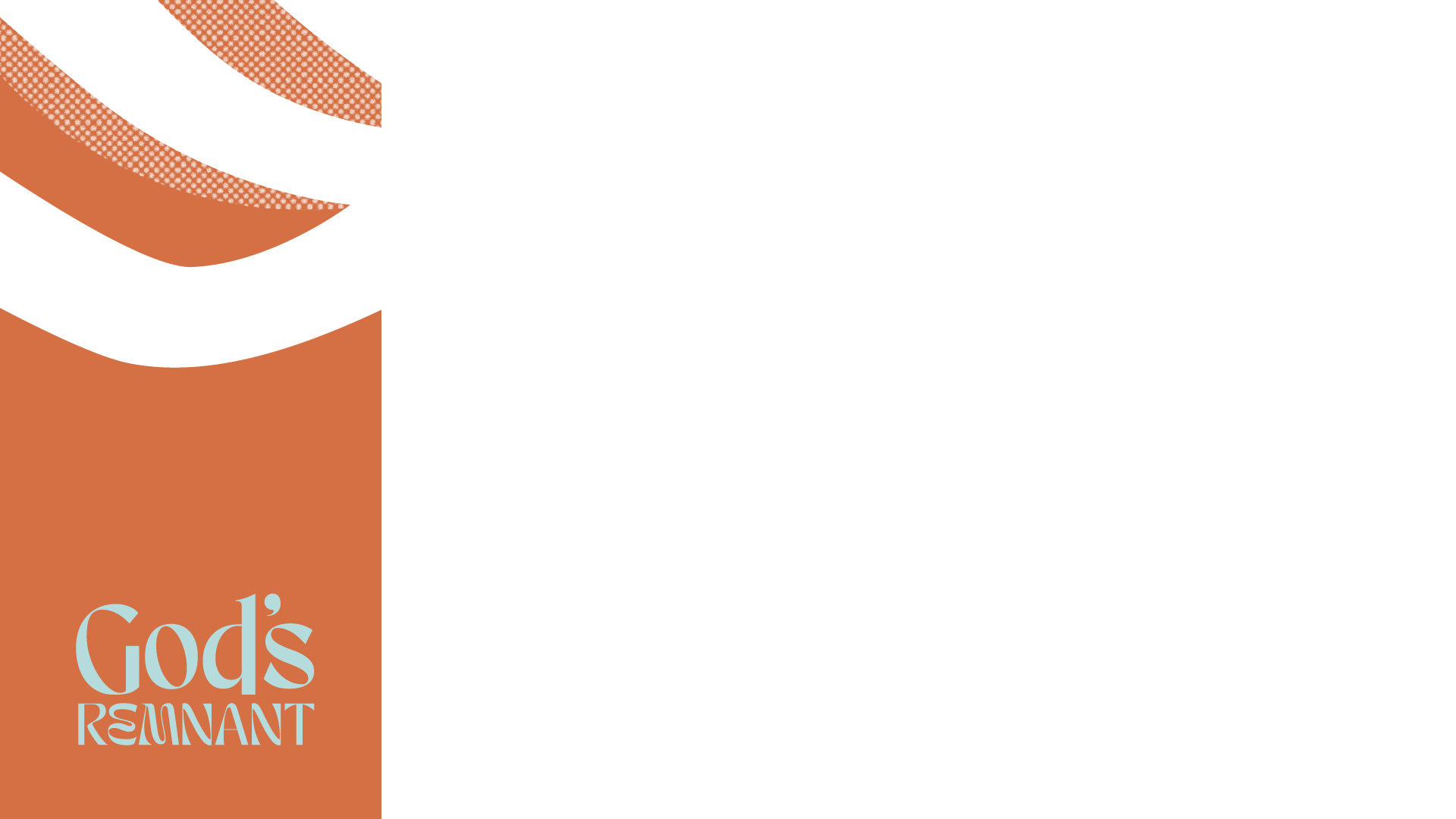 “And the Lord said, ‘The outcry of Sodom and Gomorrah is indeed great, and their sin is exceedingly grave.’” 
(Genesis 18:20, NASB95)
STANDS OUT
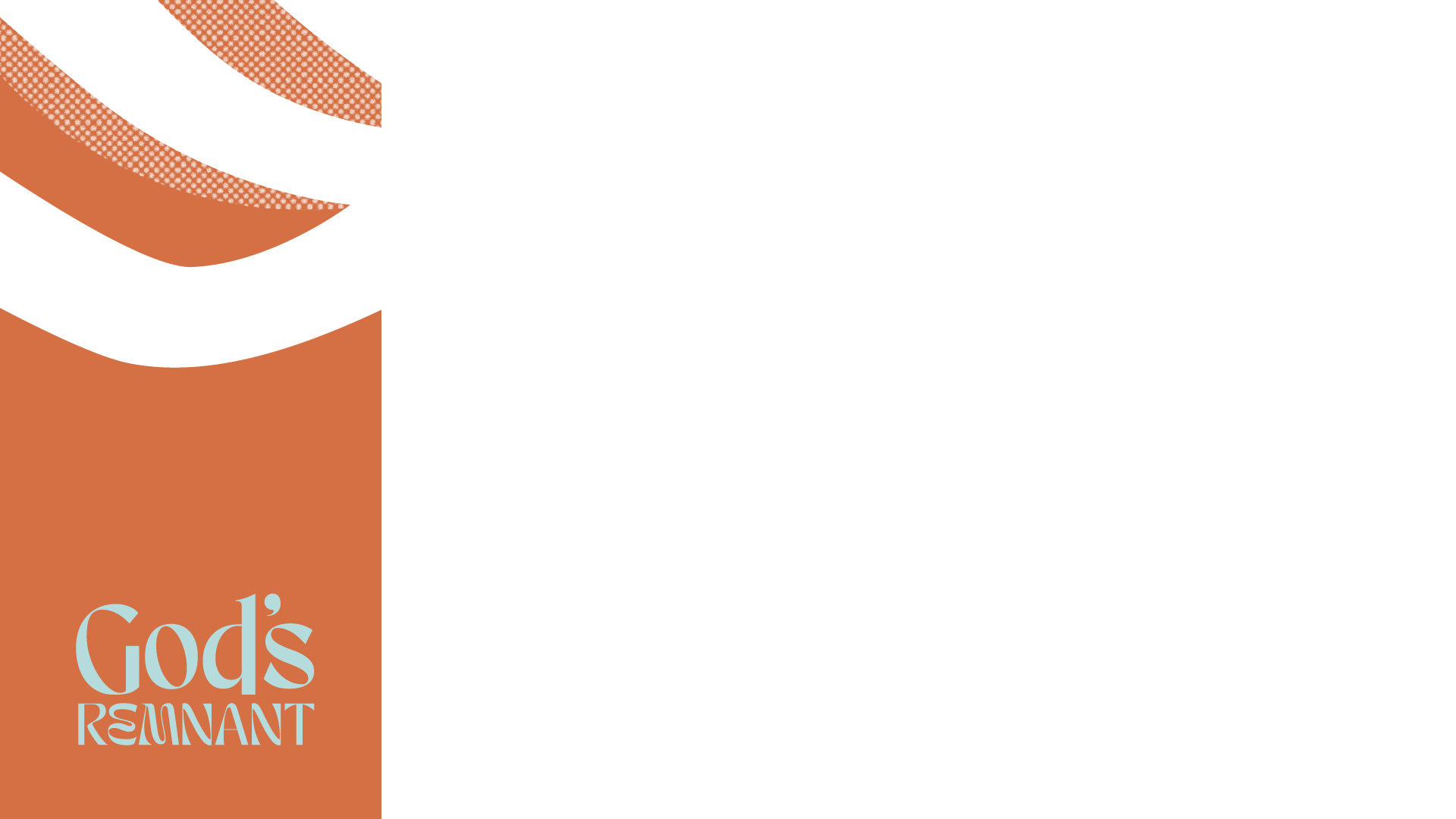 “Or do you not know that the unrighteous will not inherit the kingdom of God? Do not be deceived; neither fornicators, nor idolaters, nor adulterers, nor effeminate, nor homosexuals, nor thieves, nor the covetous, nor drunkards, nor revilers, nor swindlers, will inherit the kingdom of God.” 
(1 Corinthians 6:9–10, NASB95)
STANDS OUT
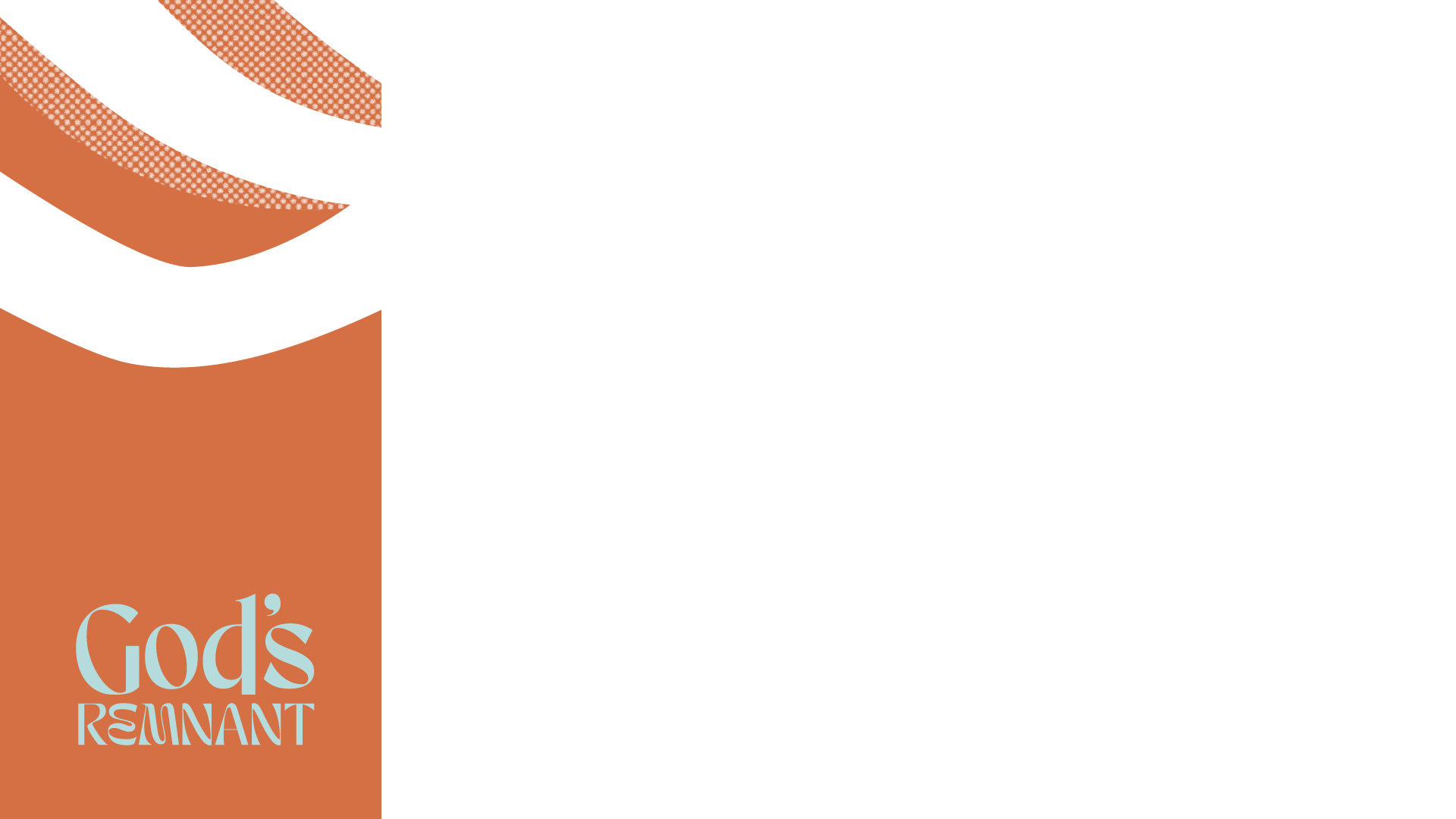 IMMORALITY CRIES OUT
IMMORALITY IS HEADED FOR DESTRUCTION
STANDS OUT
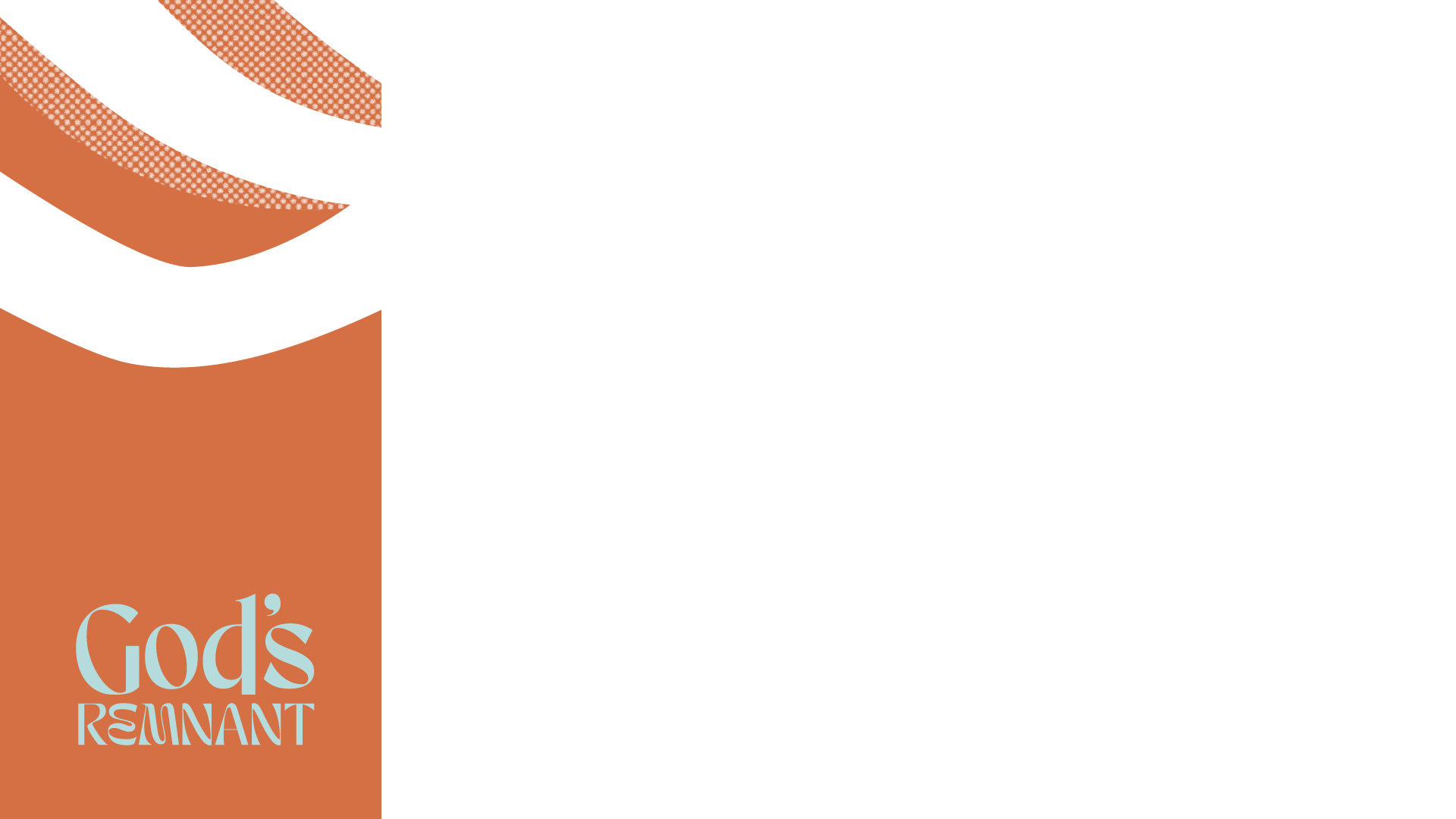 “Remember Lot’s wife. Whoever seeks to keep his life will lose it, and whoever loses his life will preserve it.” 
(Luke 17:32–33, NASB95)
STANDS OUT
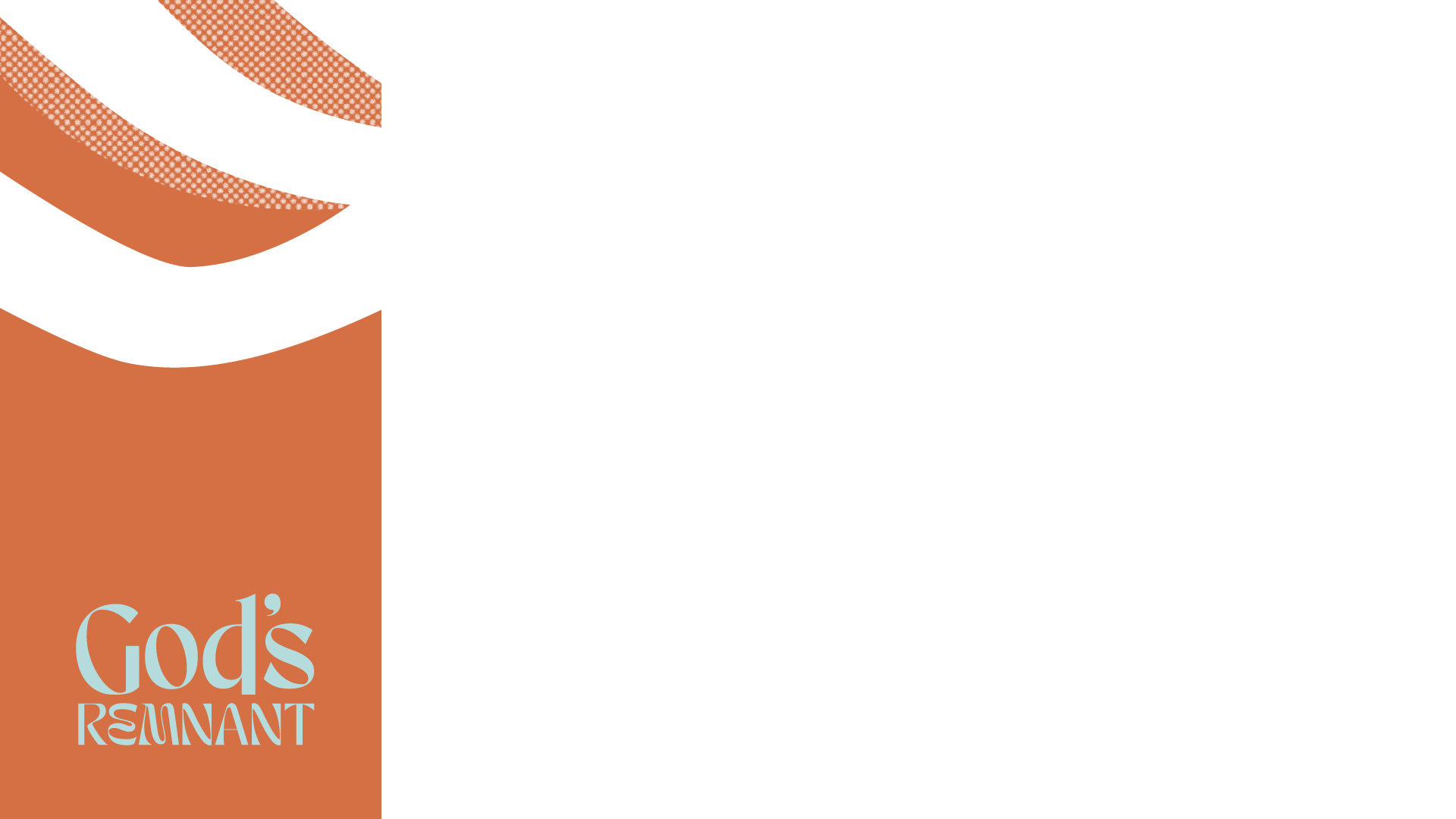 IMMORALITY CRIES OUT
IMMORALITY IS HEADED FOR DESTRUCTION
GOD’S REMNANT, THE MORAL, STAND OUT
STANDS OUT
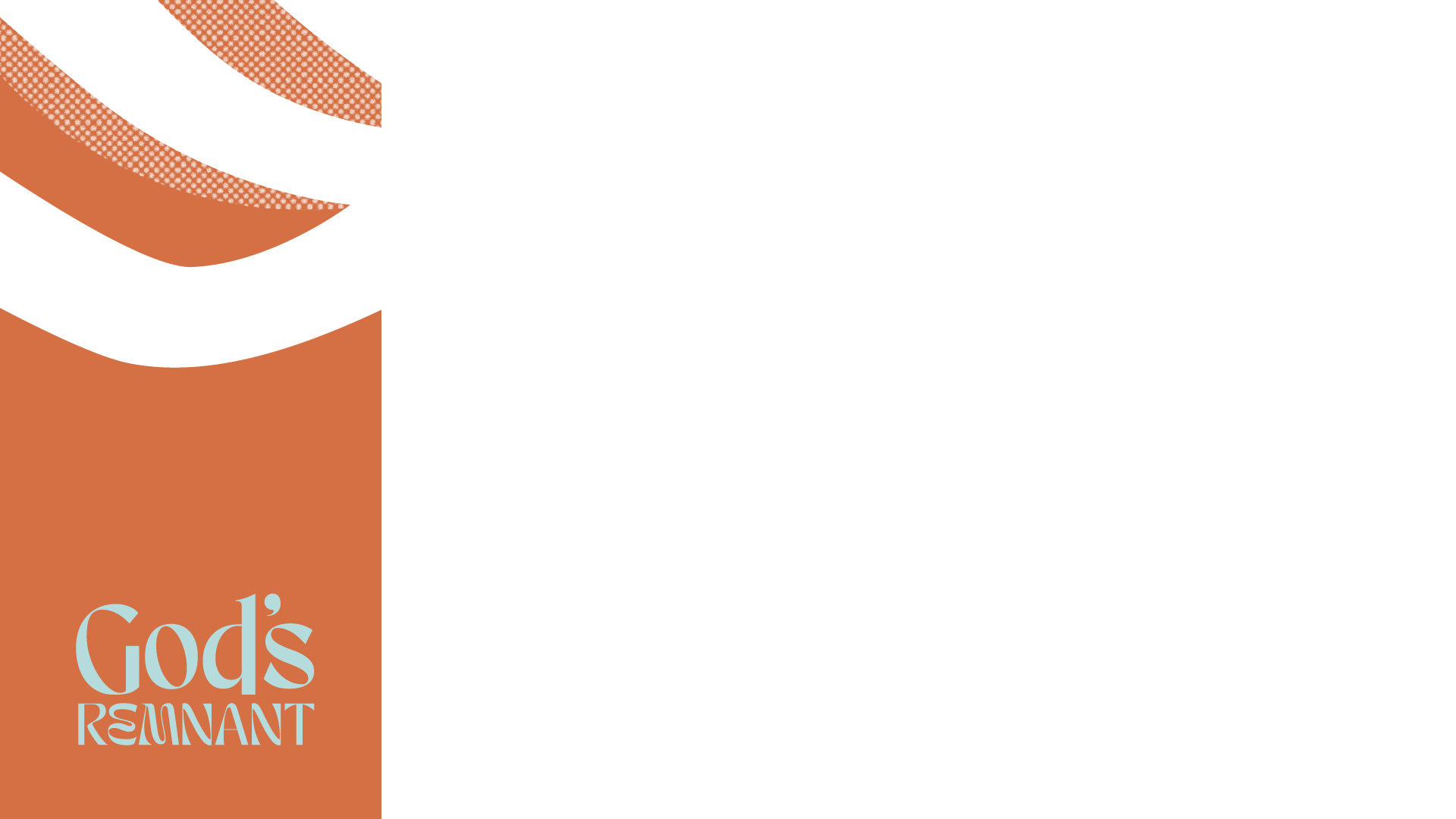 “Abraham came near and said, ‘Will You indeed sweep away the righteous with the wicked? Suppose there are fifty righteous within the city; will You indeed sweep it away and not spare the place for the sake of the fifty righteous who are in it? Far be it from You to do such a thing, to slay the righteous with the wicked, so that the righteous and the wicked are treated alike. Far be it from You! Shall not the Judge of all the earth deal justly?’” 
(Genesis 18:23–25, NASB95)
STANDS OUT
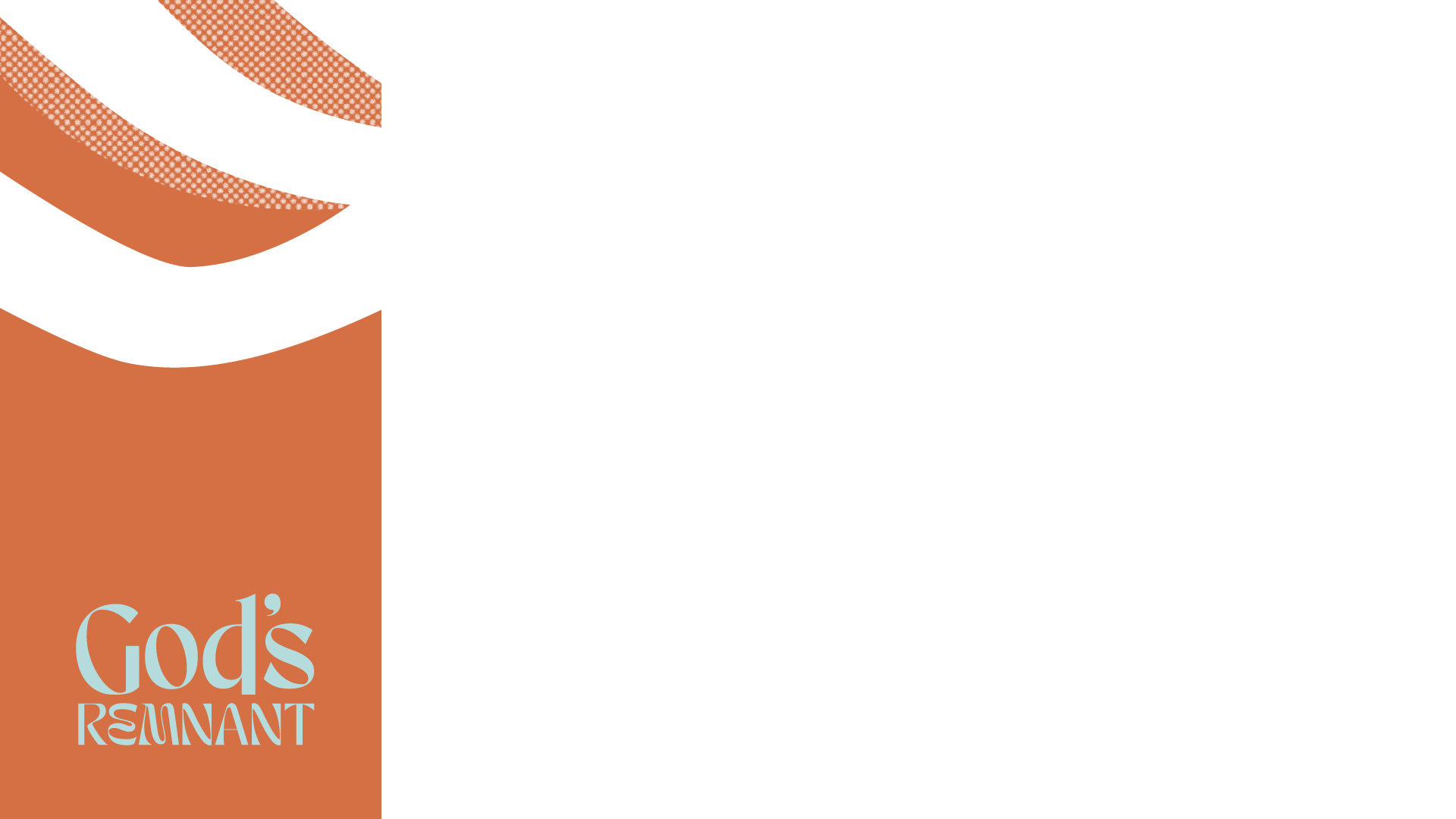 “…and if He rescued righteous Lot, oppressed by the sensual conduct of unprincipled men” 
(2 Peter 2:7, NASB95)
STANDS OUT
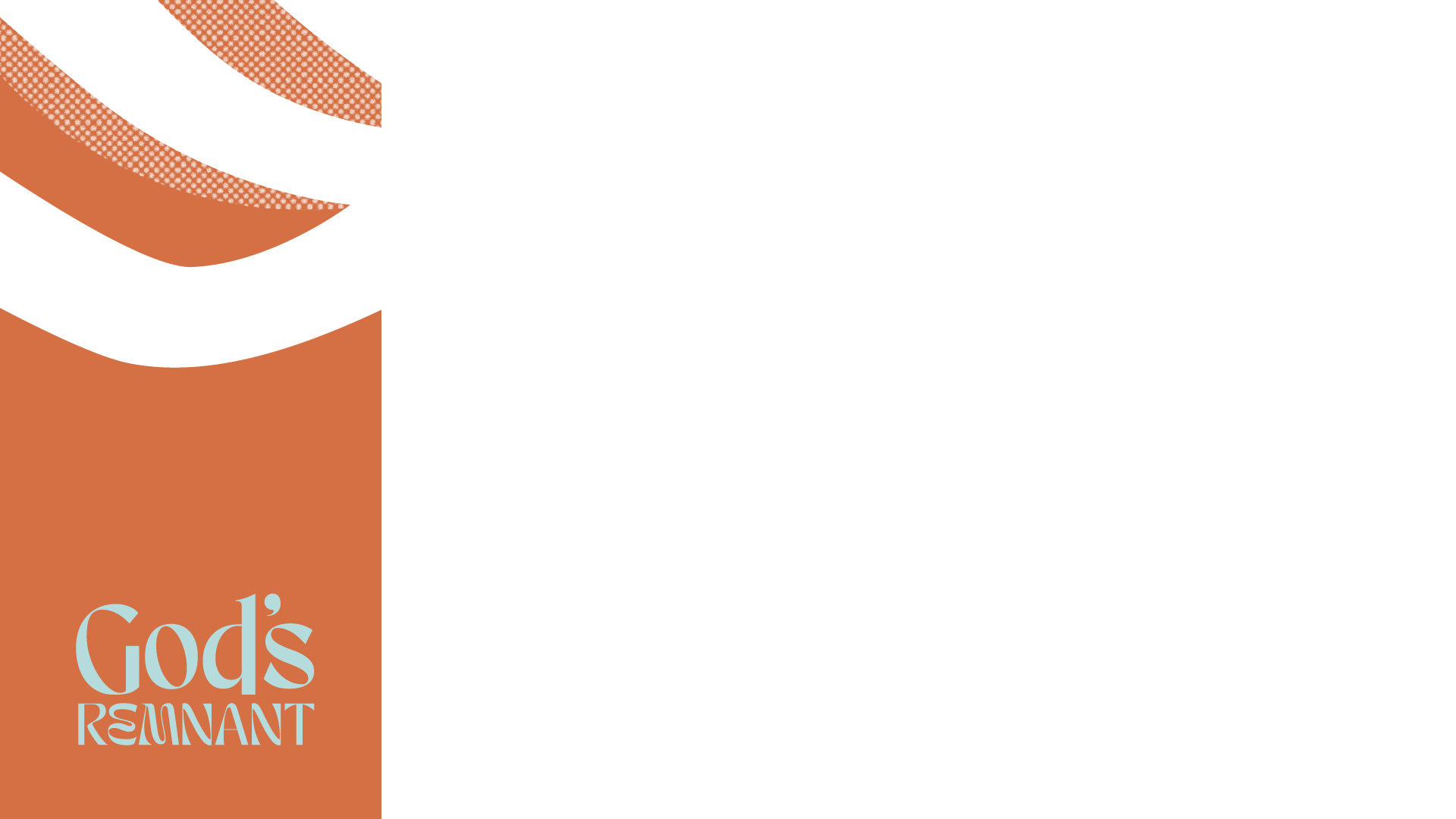 “then the Lord knows how to rescue the godly from a trial, and to keep the unrighteous under punishment for the day of judgment,” 
(2 Peter 2:9, NASB 2020)
STANDS OUT